Fellowship Church Sunday SchoolJul-Sep 2023Ezekiel:  Prophet on a Short LeashToday: Turn to Ezekiel 47-48Land Around the Millennial Temple teacher:  Bill Heath
God Curses Israel

Deuteronomy 11:26-29


Past:	Ezekiel 1:1-2     
      
597 BC, Ezekiel is 25 and in exile

593 BC, Ezekiel‘s 30th birthday 

                (priest to prophet)



	Ezekiel 1:3-7:27
 
593 BC, 5th year, 4th month, 5th day 

              (of king Jehoiachin in exile
                    
                1st of 13 exact dates)  

     
        
	Ezekiel 8-19 
   
592 BC, 6th year, 6th month, 5th day



	Ezekiel 20-23

591 BC, 7th year, 5th month, 10th day
      


             Ezekiel 24 

588 BC, 9th year, 10th month, 10th days

               Siege of Jerusalem begins
God Curses Gentiles

1 Peter 4:17-19


	Ezekiel 25 


1-2. Ammon & Moab (Lot’s daughters)

3. Edom (Ez 35, Obadiah)

4. Philistia (Palestine)


              Ezekiel 26-28


586 BC, 11th year,                          1st day

5-6.  Tyre & Zidon



              Ezekiel 29-32           


Egypt 
       

587 BC, 10th year, 10th month, 12th day

571 BC, 27th year,    1st month,  1st day

587 BC, 11th year,    1st month, 7th day

587 BC, 11th year,    3rd month,  1st day

585 BC, 12th year,  12th month,  1st day

585 BC, 12th year,                       15th day
God Blesses Israel

Deuteronomy 11:26-29


           Ezekiel 33-36
                 
585 BC – Jerusalem destroyed
 
12th year, 10th month, 5th day



Present/Future: Eze 37-39 


1900-20xx AD 

(Zionism & Israel-1948/67/73)

* Romans 11, Revelation 16-18,

Battle of Armageddon

  


Future:  Ezekiel 40-48 

   
 573 BC  
   
 25th year, 1st month, 10th day

 (14th year after Jerusalem falls)


20xx  AD - Millennial Temple

Design – Ministry – Land

(Revelation 20)
2
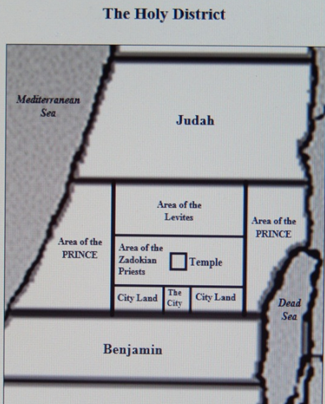 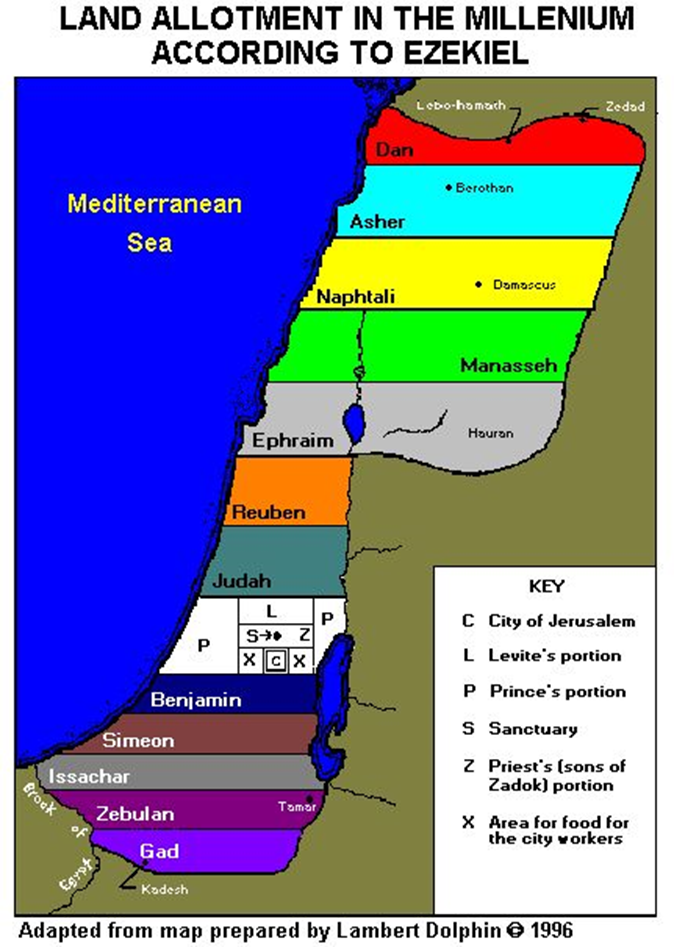 Ezekiel 47-48
Land around 
the 
Millennial 
Temple

What is the 
resurrected 
saint’s  
duty during 
the reign 
of Christ?

Matthew 5:3, 5
1 Cor 6:2, 10:11
2 Timothy 2:12,
Revelation 2:26, 
27; 3:21, 
5:10, 20:6, 22:5
3
Land Around the Millennial Temple
Ezekiel		        								
47:1-12  Water from “the Temple”	     (water from “the throne of God & the Lamb” in Revelation 22:1)

        1-5   Water deepens every 1000 cubits (1/3 mile).  Trickle, to ankle, to knee, to waist, to swim in.            
        6-12   Life-giving water:  many trees, many fish, tree fruit for food, and leaves for medicine		

47:13-48:29  Land Boundaries and Division 

        47:13-48:7  Seven tribes (strangers, 47:22-23)
        48:8-12  Sanctuary and priests (sons of Zadok)
        48:13-14  Levites
        48:15-20  City 
        48:21-22  Prince  (seed of David via Joseph in Matthew 1)
                                           * not Jesus Christ, not King David resurrected 
         48:23-29  Five tribes of Israel 

48:30-35  Twelve City Gates named after the 12 Tribes of Israel
                       the name of the city from that day shall be, the LORD is there

Ezekiel 40-48 Q & A on the millennial design, ministry, and land.  Application for saints today! 
Next Sunday:  Review the book of Ezekiel, chapters 1-48.  Q & A.
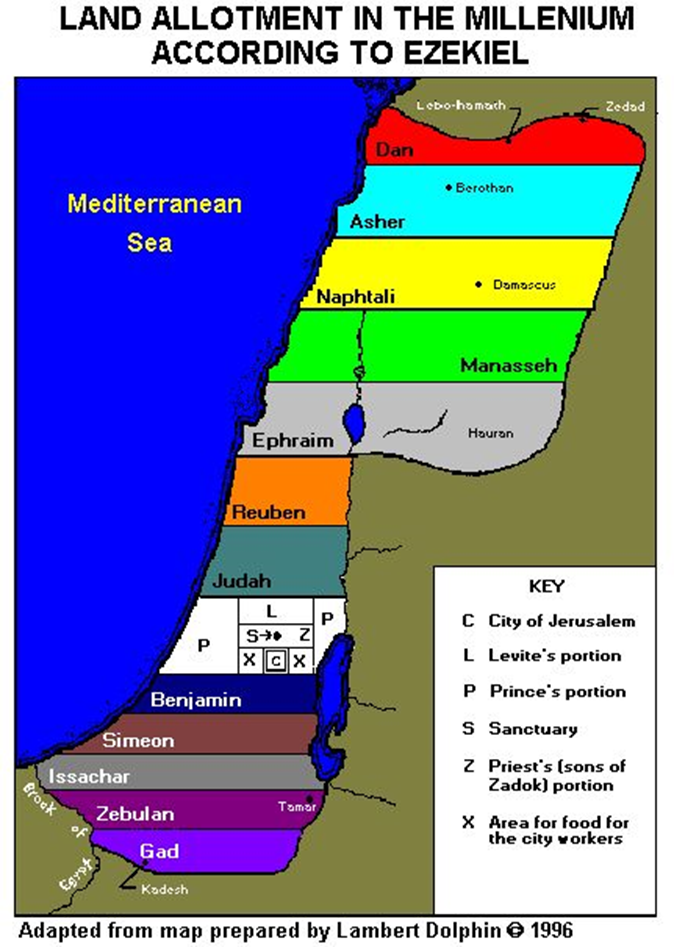 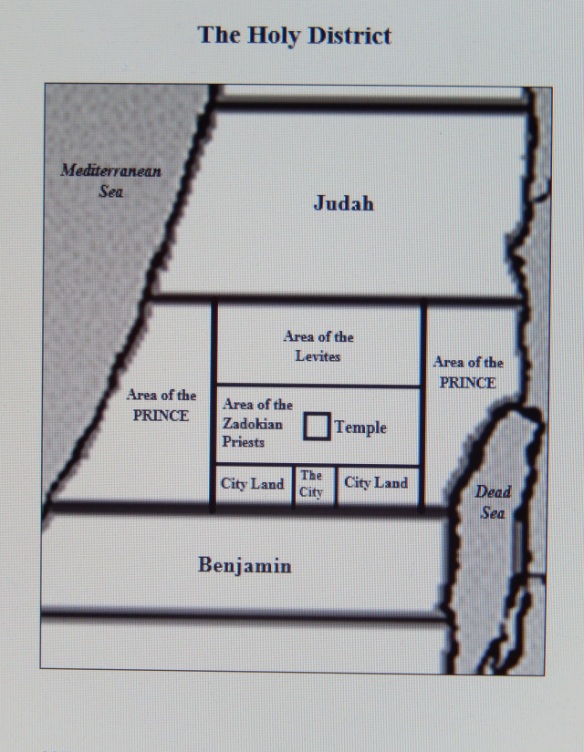 Tabernacle / Temple			Design				          Glory (shekinah)	1. Temple in Heaven (Hebrews 8:1-6)            *!? after the rebellion of the Devil (Ez 28:15, Rev 12:4-5)			2. Tabernacle				Exodus 25-30 (Heb 9,  Ex 40:34-38 / 1 Sam 4:21-22)             Glory enters / departs   3. Solomon's Temple      			1 Kings 5-6 (1 Ki 8:10-11 / Ez 8-11)		          Glory enters / departs4. The exile is a little sanctuary  		spiritual, Jew’s body (Ez 11:16, Is 8:13-14a)5. Zerubbabel’s Temple			small compared to Solomon’s temple	6. Herod's Temple  			Herod’s glory7. Jesus is the Temple (Ps 22-Lamb)		spiritual, full of grace and truth (Jerusalem desolate: Matthew 23, Romans 9-11)	8. The pilgrim is a temple (Ps 23-Shepherd)	spiritual, believer’s  body (1 Cor 3:17, 6:19, Heb 11:13.  Ephesians 1-3, Colossians 1)9. Tribulation Temple			Antichrist‘s glory  10. Millennial Temple (Ps 24-King)		Ezekiel 40-48 (restitution: Acts 3:12-26, Luke 1:67-80)        Glory enters (Ez 43:1-6	                                                                                    		 (Gen 15:18, Isaiah 2:4, 11:6, 9; Hab 2:14, Jer 31:34, 35-37, Romans 8:19-22, 1 Corinthians 6:2, 2 Timothy 2:12)       No temple     				Revelation 21:10-27 (God & Lamb)	            Glory forever
6